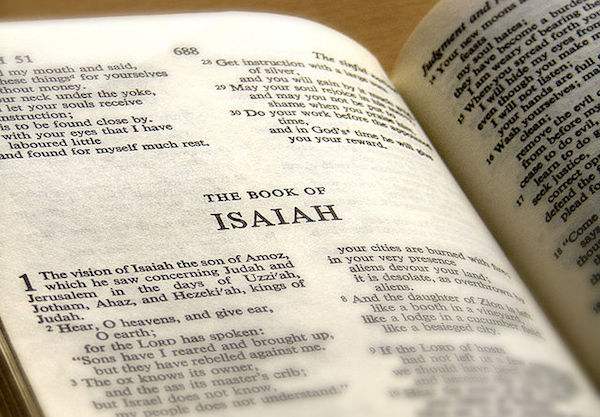 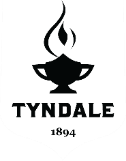 TYNDALE
SEMINARY
TITLE 
SUBTITLE

PRESENTER
tyndaleseminary.ca
ww
[SUBJECT] | TYNDALE SEMINARY
ADD SLIDE TITLE
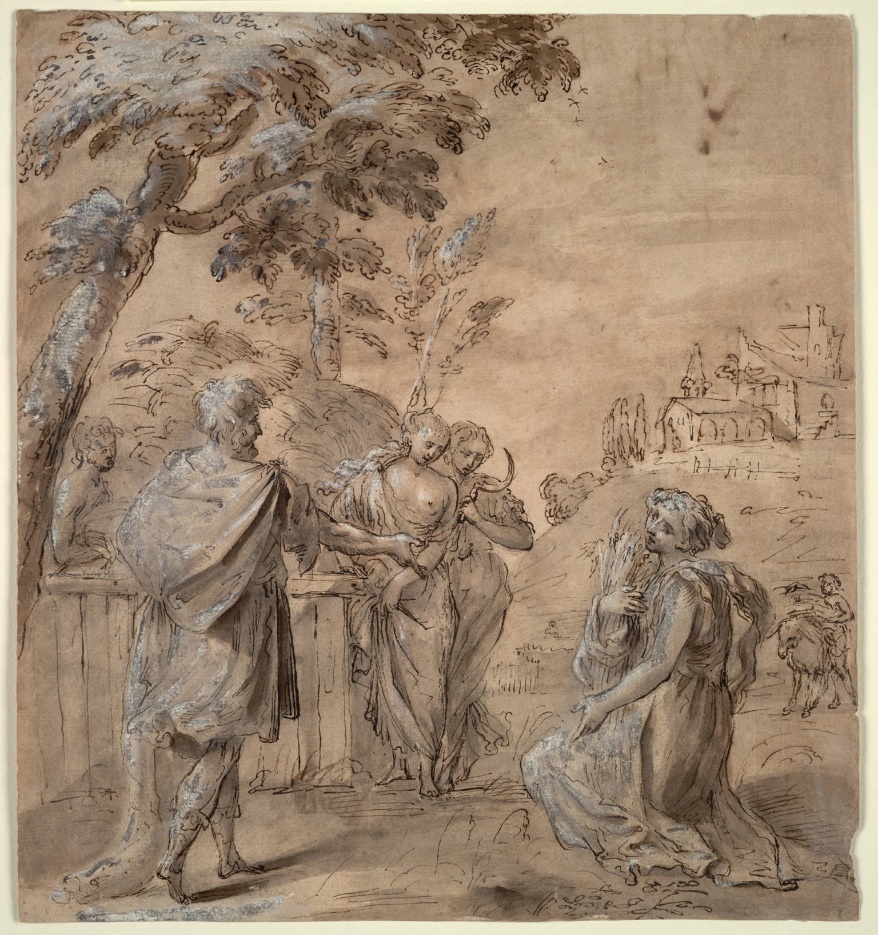 Content
Slide
QUESTIONS?
CONTACT NAME

Telephone/voice mail: (416) 226-6620 Ext. XXX 

Email: name@tyndale.ca

Office Hours: Tuesdays 5:15PM - 6:00PM or 
Book another time by appointment.
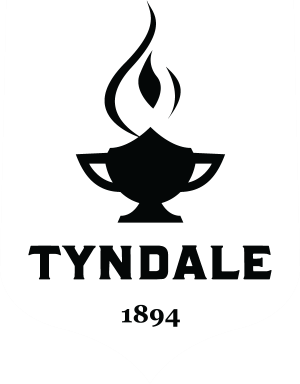